Name                                   Ikramullah khan
ID                                                                   15072
Subject                                                         
Department                                                 BScs 
Semester                                                       2ndAssignment no                                             2
Submitted to                                           SIR Muhammad Adil
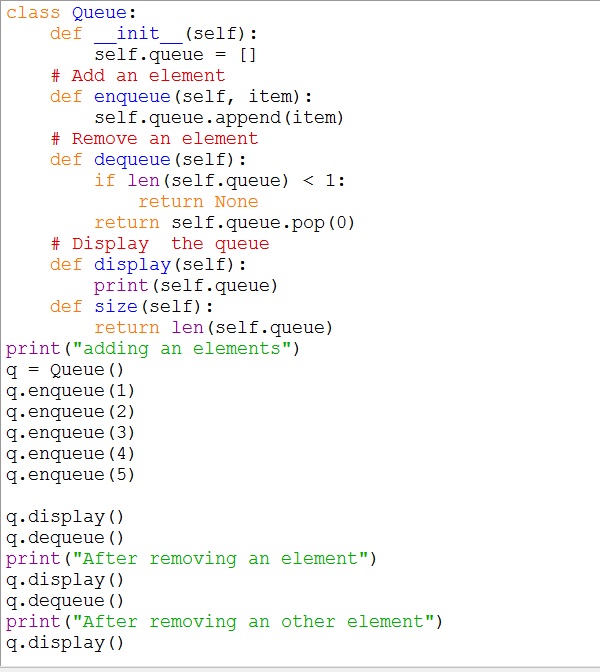 Result:
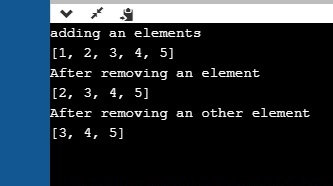 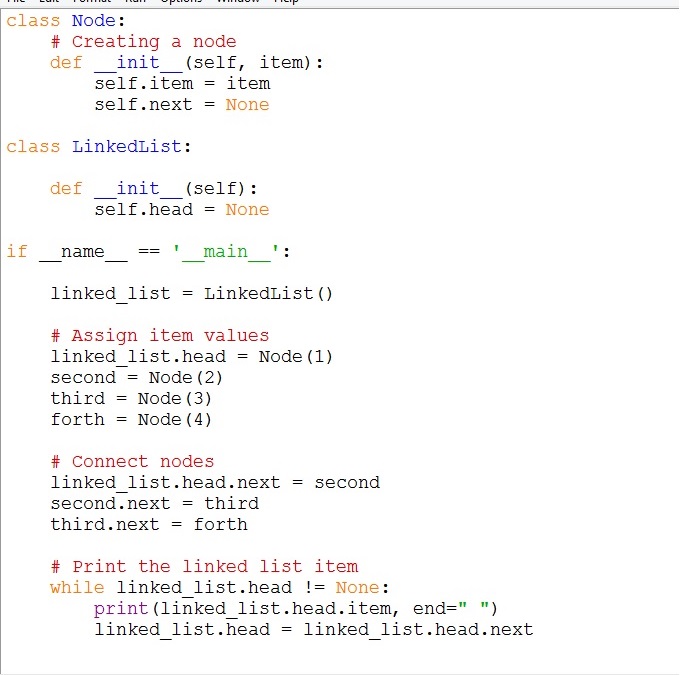 Result:
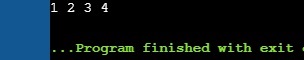